Developing Applications for Mobile Devices
Dr. Frank McCown
GUI Programming
Fall 2008
Also Known As
Handheld devices
Handheld computer
Personal Digital Assistants
Palmtop
Smartphones
Pocket PC Phone
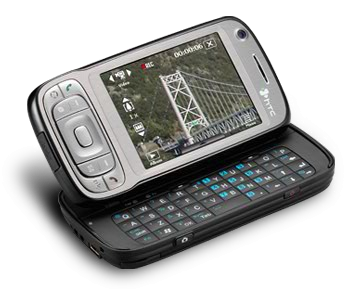 http://en.wikipedia.org/wiki/Windows_Mobile  http://en.wikipedia.org/wiki/Image:Modern_Pocket_PC.png
Other Smartphones
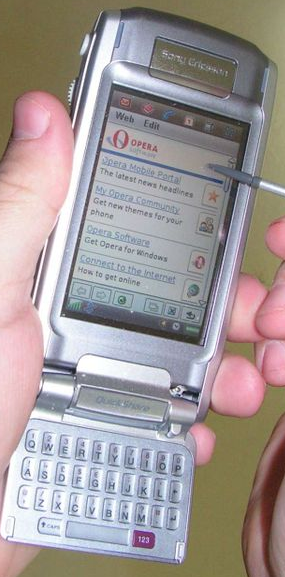 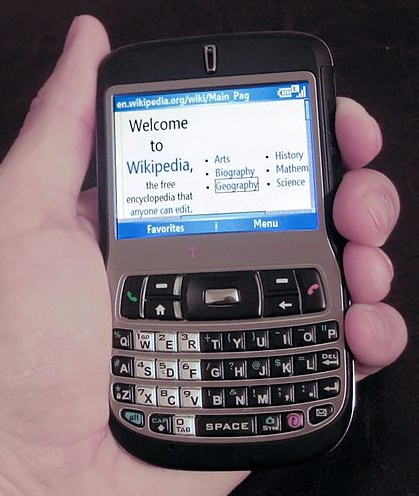 http://en.wikipedia.org/wiki/Image:SE_P910i.jpg
Other Smartphones
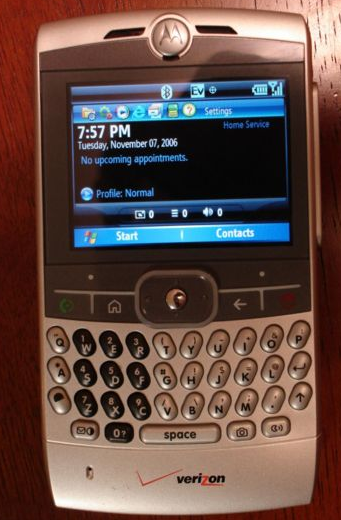 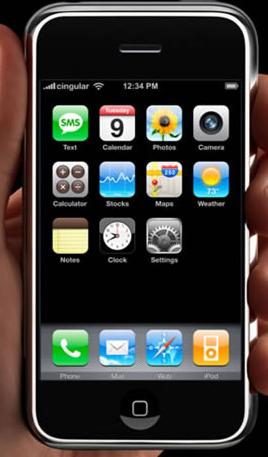 http://en.wikipedia.org/wiki/Image:Motorola_Q_1.jpg http://www.mobileafrica.net/images/apple-iphone.jpg
Platforms / Operating Systems
Symbian (57.1% market share)
RIM (17.4%)
Windows Mobile (12.0%)
Linux (7.3%)
iPhone OS (2.8%)
Palm OS (2.3%)
Others (1.1%)
Android (released Nov 2007 by Google)
http://www.gartner.com/it/page.jsp?id=754112
[Speaker Notes: Symbian used by Nokia which has 52.9% of the smartphone market. 
RIM – Blackberry
Rather than being a platform in its own right, Linux is used as a basis for a number of different platforms developed by several vendors, including Motorola and TrollTech. 
Android is based on the Linux kernel and runs programs using a modified version of Java. Android now controlled by Open Handset Alliance. Currently only running on T-Mobile G1.]
Mobile App Considerations
Limited screen size and colors
Limited battery life
Limited and slow network access
Limited or awkward input: full keyboard, phone keypad, touch screen, or stylus
Web browser with limited plug-ins
Often inconsistent platforms across devices
Warning: Blackberry thumb
Windows Mobile
Compact OS based on Win32 API
History
2000 – Pocket PC 2000
2002 – Pocket PC 2002
2003 – Windows Mobile 2003 and SE
2005 – Windows Mobile 5
2007 – Windows Mobile 6
Windows Mobile 6 Screenshots
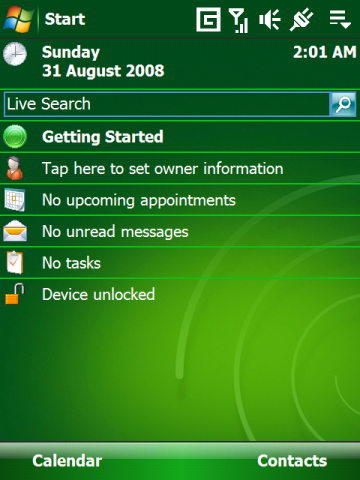 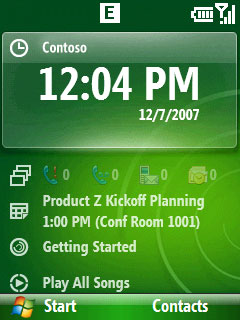 http://en.wikipedia.org/wiki/Windows_Mobile
.NET Compact Framework
Scaled-down version of .NET Framework
Some extra classes specific to mobile devices
VS. NET 2005 supports development in C#, VB.NET, and C++
Pocket PC 2003 emulator
Smartphone emulator
Hello World
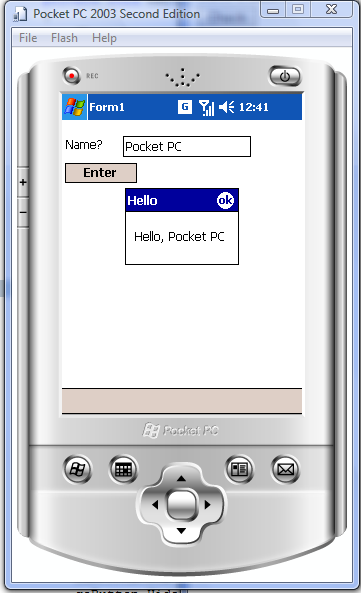 using System;
using System.Collections.Generic;
using System.ComponentModel;
using System.Data;
using System.Drawing;
using System.Text;
using System.Windows.Forms;

namespace HelloPocketPC
{
    public partial class Form1 : Form
    {
        public Form1()
        {
            InitializeComponent();
        }

        private void button1_Click(object sender, EventArgs e)
        {
            MessageBox.Show("Hello, " + textBox1.Text, "Hello");
        }
    }
}